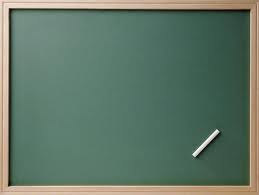 САБИРАЊЕ И 
ОДУЗИМАЊЕ ДО 7
1. САБЕРИ И НАЦРТАЈ:
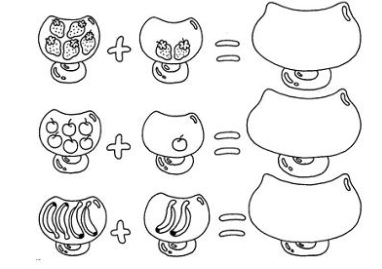 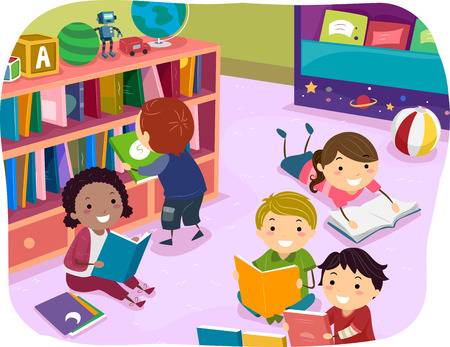 2. ДОПУНИ БРОЈЕВЕ ТАКО ДА ЈЕДНАКОСТ БУДЕ ТАЧНА:
1 + 6 = 7
4 + 2 = __
 __ + 2 = 5
7 + 0 = __
3 + __ = 7

3 – 3 = __
__ - 5 = 2
6 - __ = 1
7 – 0 = __ 
6 - __ = 4
3. ПОВЕЖИ АВИОН СА ЊЕГОВОМ ПИСТОМ!
7 – 5
7
3 + 4
2
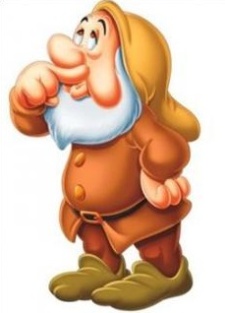 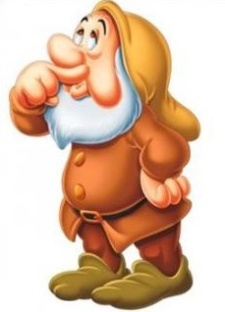 3. У КУЋИ ЈЕ БИЛО 7              . 3            СУ ОТИШЛА У РУДНИК. КОЛИКО ИХ ЈЕ ОСТАЛО У КУЋИ? 

РАЧУНАМО: _________________________
ОДГОВОР: У КУЋИ СУ ОСТАЛА __ ПАТУЉКА.
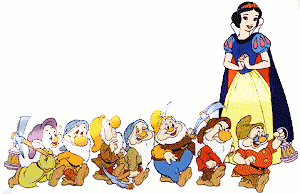